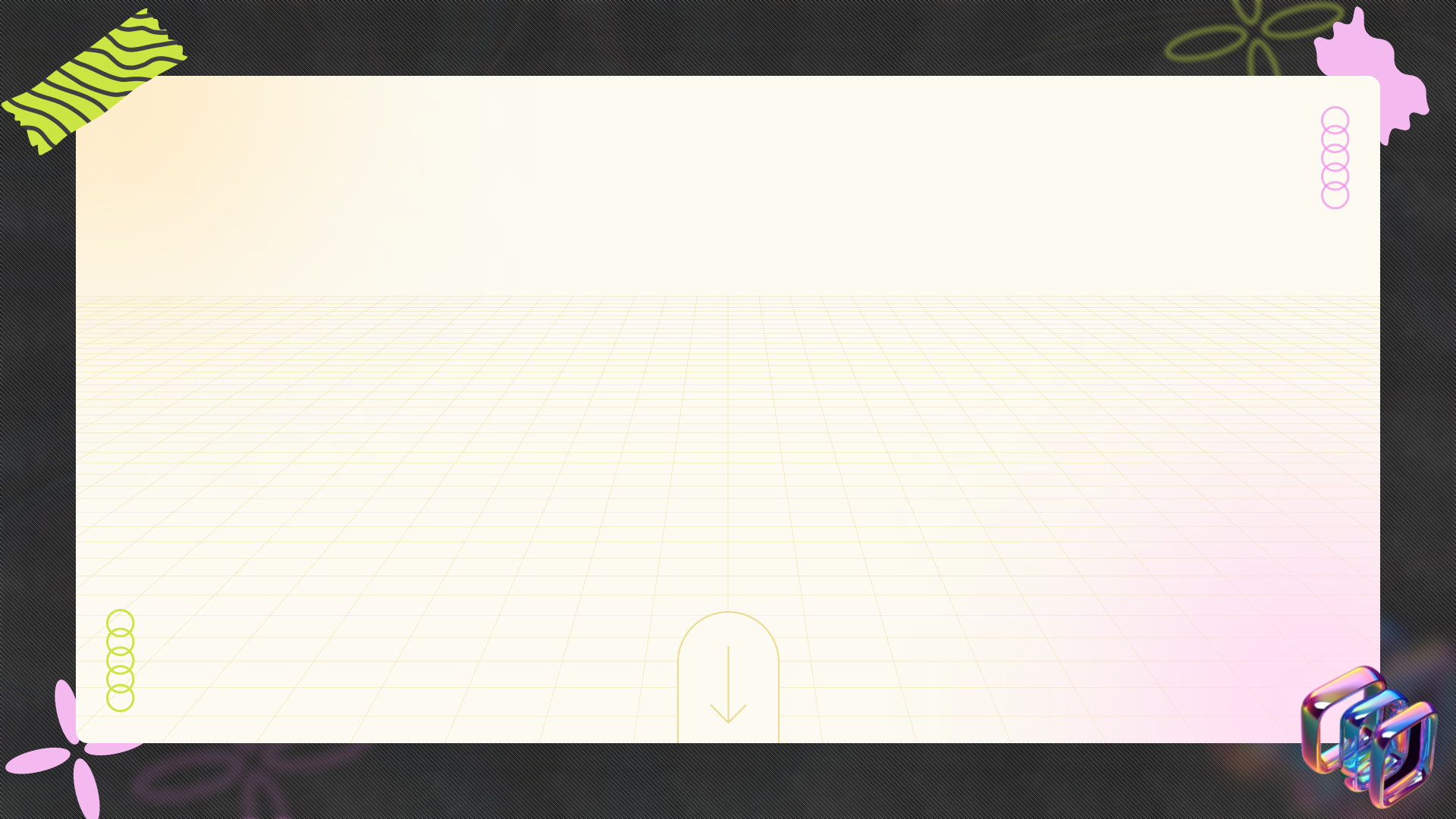 QoS Demystified: Prioritizing Your Digital World
+
+
+
A College Student's Guide to Understanding and Implementing Quality of Service
+
+
+
Table of Contents
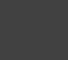 The Need for Speed (and Stability)
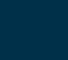 What Exactly is QoS?
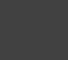 How QoS Works: The Technical Bits
01
02
03
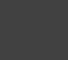 QoS in Action: Real-World Examples
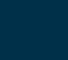 Implementing QoS: Your Home Network
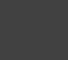 Common QoS Misconceptions
04
05
06
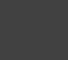 Advanced QoS Techniques
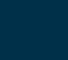 Troubleshooting QoS Issues
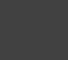 The Future of QoS
07
08
09
Table of Contents
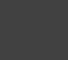 Thank You
10
The Need for Speed (and Stability)
College life is digitally driven. Lectures, research, streaming, and gaming all compete for bandwidth. QoS helps manage it all.
Too many devices sharing the same network can lead to slowdowns and frustrating experiences. QoS is the solution.
QoS allows you to prioritize important traffic, ensuring your Zoom lectures run smoothly, even during peak hours.
It's not just about speed; it's about fairness. QoS ensures all applications get a fair share of network resources.
The Need for Speed (and Stability)
Ultimately, QoS leads to a more reliable and enjoyable online experience, free from frustrating lags and interruptions.
What Exactly is QoS?
QoS is about assigning different priorities to different types of network traffic based on their importance.
QoS mechanisms allocate specific amounts of bandwidth to different applications or users, guaranteeing performance.
Minimizing latency is crucial for real-time applications. QoS employs techniques to reduce network delay.
Jitter, or variation in delay, can disrupt audio and video streams. QoS smooths out network traffic to reduce jitter.
What Exactly is QoS?
QoS mechanisms help prevent packet loss, ensuring data integrity and reliable communication across the network.
How QoS Works: The Technical Bits
Packets are marked with specific codes indicating their priority level. Routers use these codes to prioritize traffic.
Different queuing algorithms, like FIFO or priority queuing, manage how packets are processed and transmitted.
Traffic shaping controls the rate of traffic entering the network, preventing congestion and ensuring smooth delivery.
These mechanisms detect and respond to network congestion, preventing it from overwhelming the network.
How QoS Works: The Technical Bits
Some QoS implementations reserve specific network resources for critical applications, guaranteeing performance.
QoS in Action: Real-World Examples
QoS ensures smooth and uninterrupted video calls, even with multiple users on the same network.
Prioritizing gaming traffic reduces lag and improves responsiveness, giving you a competitive edge.
QoS guarantees clear and reliable voice communication, even over congested networks.
QoS minimizes buffering and interruptions when streaming movies or music, providing a seamless entertainment experience.
QoS in Action: Real-World Examples
Ensures that essential services, like online exams or medical data transfers, receive priority access to the network.
Implementing QoS: Your Home Network
Access your router's settings and look for QoS options. Most routers offer basic QoS configuration.
Assign higher priority to devices used for important tasks, like your laptop for online classes or your gaming console.
Identify bandwidth-intensive applications and prioritize them accordingly. Common examples include video conferencing apps.
After configuring QoS, test your network performance. Monitor for improvements and adjust settings as needed.
Implementing QoS: Your Home Network
Ensure your router has the latest firmware updates. These updates often include performance enhancements and bug fixes.
Common QoS Misconceptions
QoS can improve network performance, but it can't fix fundamental network issues like a slow internet connection.
QoS prioritizes traffic but doesn't magically create bandwidth. It only manages existing resources more efficiently.
While advanced QoS configurations can be complex, basic QoS setup is relatively straightforward and accessible to most users.
When configured correctly, QoS prioritizes important traffic without significantly impacting the performance of other applications.
Common QoS Misconceptions
QoS benefits a wide range of users, from students attending online classes to professionals working from home.
Advanced QoS Techniques
Differentiated Services (DiffServ) classifies network traffic based on service requirements and applies different QoS policies.
Integrated Services (IntServ) reserves specific network resources for applications, guaranteeing a certain level of performance.
Multiprotocol Label Switching (MPLS) uses labels to forward packets, enabling traffic engineering and QoS management across networks.
Traffic policing limits the rate of traffic entering the network, preventing it from exceeding predefined thresholds.
Advanced QoS Techniques
Admission control regulates access to network resources, preventing overload and ensuring QoS for existing connections.
Troubleshooting QoS Issues
Double-check your QoS settings to ensure they are configured correctly. Incorrect settings can lead to unexpected results.
Some routers have limited QoS capabilities. Consider upgrading to a router with more advanced QoS features.
Your ISP may be interfering with your QoS settings. Contact your ISP to inquire about their QoS policies.
QoS can't solve all network congestion issues. Consider upgrading your internet plan if congestion is a persistent problem.
Troubleshooting QoS Issues
Some software applications may interfere with QoS settings. Try disabling potentially conflicting applications.
The Future of QoS
SDN centralizes network control, enabling more flexible and dynamic QoS management.
NFV virtualizes network functions, allowing for easier deployment and management of QoS services.
AI is being used to optimize QoS settings and predict network congestion, improving overall network performance.
Next-generation wireless technologies like 5G require advanced QoS mechanisms to support diverse applications and services.
The Future of QoS
The proliferation of IoT devices necessitates robust QoS solutions to manage the massive amount of data generated by these devices.
Thank You
Thank you for taking the time to learn about QoS! We hope you found this presentation informative and helpful.
We encourage you to explore QoS further and experiment with different settings to optimize your network performance.
We're happy to answer any questions you may have about QoS. Feel free to ask us anything.
Check out the following resources to learn more: Router documentation, Online forums, Technical articles.
Thank You
Optimizing your network with QoS is a great way to improve your online experience and make the most of your internet connection.